De kleren van Sint
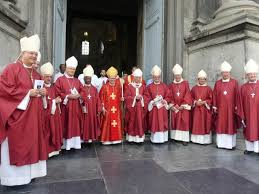 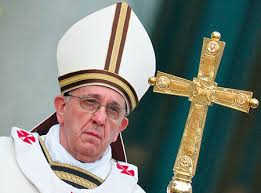 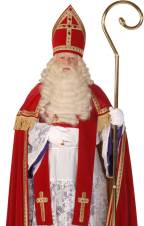 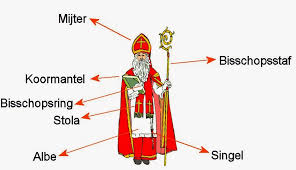